CIL : The Spending
Background and Context
The Funding Pie
The levy cannot be expected to pay for all of the infrastructure required: 
10-30%
Consider CIL as just one part of a more complex blend of funding
[Speaker Notes: However in the case of CIL the government are very clear that CIL is unlikely to pay for all the infrastructure required to support development and growth.
In our experience CIL is estimated to account for between 10 and 30 percent of the estimated  infrastructure cost.
Consequently it is very important to consider CIL as just one part of a wider funding package that needs to be brought together and managed in order to facilitate growth in your are. The diversity of funding is recognised in the new CIL guidance.  The guidance particularly focuses on CIL and s106 planning obligations, however, as you can see from the diagram there are multiple other sources of funding.

When your Authority is putting together its Infrastructure Delivery Plans and your annual capital investment programmes it should be considering the full spectrum of funding to delivery growth.  Each source of funding will have its restrictions and opportunities shaping when and where it is best used to achieve your local objectives.

The CIL guidance particularly focuses on CIL and s106, so that is the focus of this session, but I would urge you all to carefully consider a comprehensive approach to planning for and financing future growth.]
Purpose of the Reg 123 list
“double dipping” is a concern for Developers
Regulation 123 is the requirement for a published list of infrastructure projects or types of infrastructure that the Charging Authority intends will be, or may be, wholly or partly funded by CIL, those infrastructure projects or types of infrastructure.
…put another way you cannot collect s106 to spend on items within your Reg 123 list
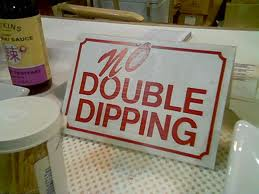 [Speaker Notes: As with any levy those imposing it must strike a very careful balance when setting it.  Moreover they must be seen to be fair.  And in a difficult economic context there is significant importance attached to building confidence among those investing in growth related activities.  

There is a significant concern regarding the risk of a Charging Authority asking developers to make an unfair contribution by either setting it too high or using two different mechanisms to pay of the same infrastructure twice.  

CIL guidance has always recognised this as an issue and set up a mechanisms to manage this, specifically through Regulation 123.]
Reg 123 list: The Golden Thread
Capital Programme
[Speaker Notes: As with any levy those imposing it must strike a very careful balance when setting it.  Moreover they must be seen to be fair.  And in a difficult economic context there is significant importance attached to building confidence among those investing in growth related activities.  

There is a significant concern regarding the risk of a Charging Authority asking developers to make an unfair contribution by either setting it too high or using two different mechanisms to pay of the same infrastructure twice.  

CIL guidance has always recognised this as an issue and set up a mechanisms to manage this, specifically through Regulation 123.]
Crafting a Reg 123 list
Case Study 3
Flood Risk Management Infrastructure to protect Flood Cell 1 of the XXXXXXX Island Coastal Defence Strategy 
Flood Risk Management Infrastructure to protect Flood Cell 4 of the XXXXXXX Island Coastal Defence Strategy 
School Places (primary and secondary schools) 
Bridge Link XXXX to XXXXXX Island 
M275 Junction at XXXXXX 
Park & Ride at XXXXXX
Station Square Transport Interchange 
City Centre Public Realm Improvements 
	
	NB inclusion of infrastructure types in this list does not signify a commitment from the city council to fund all the projects listed, or the entirety of any one project through CIL. The order in the table does not imply any order of preference for spend.
[Speaker Notes: As with any levy those imposing it must strike a very careful balance when setting it.  Moreover they must be seen to be fair.  And in a difficult economic context there is significant importance attached to building confidence among those investing in growth related activities.  

There is a significant concern regarding the risk of a Charging Authority asking developers to make an unfair contribution by either setting it too high or using two different mechanisms to pay of the same infrastructure twice.  

CIL guidance has always recognised this as an issue and set up a mechanisms to manage this, specifically through Regulation 123.]
Crafting a Reg 123 list
Case Study 4
Strategic transport improvements.
State education facilities. 
Public health care facilities
Public open space and sports and leisure provision 
	(Unless the need for specific infrastructure contributions are identified in the Planning Obligations Supplementary Planning Document or arises directly from five or fewer developments, where section 106 arrangements may continue to apply if the infrastructure is required to make the development acceptable in planning terms.)
[Speaker Notes: As with any levy those imposing it must strike a very careful balance when setting it.  Moreover they must be seen to be fair.  And in a difficult economic context there is significant importance attached to building confidence among those investing in growth related activities.  

There is a significant concern regarding the risk of a Charging Authority asking developers to make an unfair contribution by either setting it too high or using two different mechanisms to pay of the same infrastructure twice.  

CIL guidance has always recognised this as an issue and set up a mechanisms to manage this, specifically through Regulation 123.]
Dealing with Strategic Sites
On-site mitigation could include substantial infrastructure items: e.g. a School
Is it possible to use s106?
When is it preferable to use s106?
Option 1: Chelmsford Case Study
Option 2: Wycombe Case Study
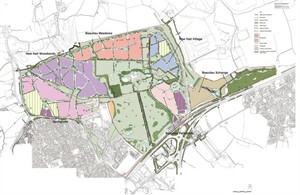 [Speaker Notes: As with any levy those imposing it must strike a very careful balance when setting it.  Moreover they must be seen to be fair.  And in a difficult economic context there is significant importance attached to building confidence among those investing in growth related activities.  

There is a significant concern regarding the risk of a Charging Authority asking developers to make an unfair contribution by either setting it too high or using two different mechanisms to pay of the same infrastructure twice.  

CIL guidance has always recognised this as an issue and set up a mechanisms to manage this, specifically through Regulation 123.]
Neighbourhood CIL
Neighbourhood Plan?
YES
NO
YES
Parish Council?
NO
[Speaker Notes: As with any levy those imposing it must strike a very careful balance when setting it.  Moreover they must be seen to be fair.  And in a difficult economic context there is significant importance attached to building confidence among those investing in growth related activities.  

There is a significant concern regarding the risk of a Charging Authority asking developers to make an unfair contribution by either setting it too high or using two different mechanisms to pay of the same infrastructure twice.  

CIL guidance has always recognised this as an issue and set up a mechanisms to manage this, specifically through Regulation 123.]
Neighbourhdood CIL Spending
A local council must use CIL receipts to fund:
the provision, improvement, replacement, operation or maintenance of infrastructure; or
anything else that is concerned with addressing the demands that development places on an area.

NB: The Council must give the money back if it has not applied to support the development of its area within 5 years of receipt; or has applied the funding otherwise than in accordance with regulation 59C
[Speaker Notes: As with any levy those imposing it must strike a very careful balance when setting it.  Moreover they must be seen to be fair.  And in a difficult economic context there is significant importance attached to building confidence among those investing in growth related activities.  

There is a significant concern regarding the risk of a Charging Authority asking developers to make an unfair contribution by either setting it too high or using two different mechanisms to pay of the same infrastructure twice.  

CIL guidance has always recognised this as an issue and set up a mechanisms to manage this, specifically through Regulation 123.]
Reporting on CIL expenditure
A local council must prepare a report for any financial year in which it receives CIL receipts.
The report must include:
the total CIL receipts for the reported year
the total CIL expenditure for the reported year
summary of the items to which CIL has been applied and the amount of CIL expenditure on each item
[Speaker Notes: As with any levy those imposing it must strike a very careful balance when setting it.  Moreover they must be seen to be fair.  And in a difficult economic context there is significant importance attached to building confidence among those investing in growth related activities.  

There is a significant concern regarding the risk of a Charging Authority asking developers to make an unfair contribution by either setting it too high or using two different mechanisms to pay of the same infrastructure twice.  

CIL guidance has always recognised this as an issue and set up a mechanisms to manage this, specifically through Regulation 123.]
Approach to Spending CIL
Consider CIL as just one part of a more complex blend of funding
Use Annual Capital budget setting to agree priorities for CIL and therefore set Reg 123 list (need to maintain golden thread with your Local Plan)
Consider how you will work with Parishes (and County Council) 
Areas without Parishes need to build in consultation on infrastructure priorities
Officials need to prepare thoroughly to ensure allocation and monitoring mechanisms work efficiently
….Tempted to set high CIL rates? Remember you cannot set CIL differential rates based on variation in infrastructure needs
[Speaker Notes: However in the case of CIL the government are very clear that CIL is unlikely to pay for all the infrastructure required to support development and growth.
In our experience CIL is estimated to account for between 10 and 30 percent of the estimated  infrastructure cost.
Consequently it is very important to consider CIL as just one part of a wider funding package that needs to be brought together and managed in order to facilitate growth in your are. The diversity of funding is recognised in the new CIL guidance.  The guidance particularly focuses on CIL and s106 planning obligations, however, as you can see from the diagram there are multiple other sources of funding.

When your Authority is putting together its Infrastructure Delivery Plans and your annual capital investment programmes it should be considering the full spectrum of funding to delivery growth.  Each source of funding will have its restrictions and opportunities shaping when and where it is best used to achieve your local objectives.

The CIL guidance particularly focuses on CIL and s106, so that is the focus of this session, but I would urge you all to carefully consider a comprehensive approach to planning for and financing future growth.]
Questions